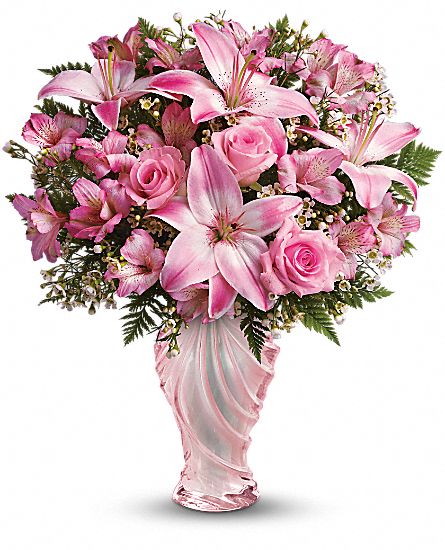 স্বাগতম
শিক্ষক পরিচিতি

মোঃ মজনুর রশীদ
জুনিয়র ইনস্ট্রাক্টর (ফার্মমেশিনারী) টেকনিক্যাল স্কুল ও কলেজ মাদারীপুর।
পাঠ পরিচিতি
শ্রেণী	:  নবম
বিষয়	: ফার্মমেশিনারি-১
অধ্যায়	: ৬
সময়	: ৪৫ মিঃ
তারিখ	:
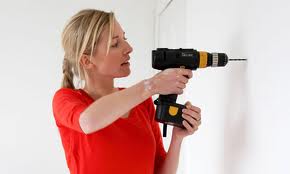 শিক্ষার্থী বন্ধুরা লক্ষ্য কর চিত্রে মেয়েটি কি করছে
ড্রিল মেশিন ও ড্রিলিং
শিখনফল
এই পাঠ শেষে শিক্ষার্থীরা.........
ড্রিলিং কী তা বলতে পারবে ।
ড্রিল মেশিনের শ্রেণীবিন্যাস করতে পাড়বে।
ড্রিল বিট কত প্রকার তা বলতে পারবে ।
টুইস্ট ড্রিলবিটের চিত্র আঁকতে পারবে ।
আমরা একটি ভিডিও দেখি
ইলেক্ট্রিক হ্যান্ড ড্রিল মেশিন
ব্রেস্ট ড্রিল মেশিন
বেঞ্চ ড্রিল মেশিন
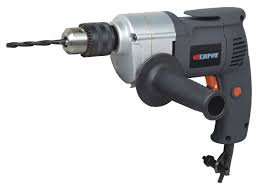 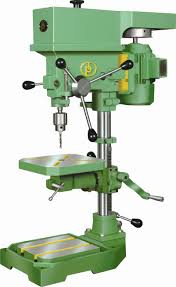 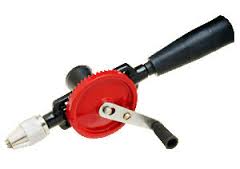 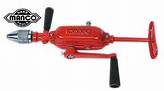 হ্যান্ড ড্রিল মেশিন
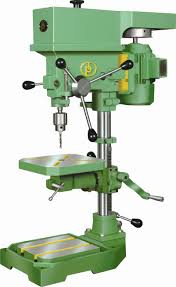 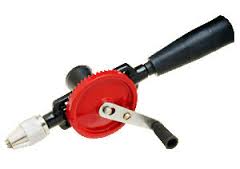 হ্যান্ড ড্রিল মেশিন
বেঞ্চ ড্রিল মেশিন
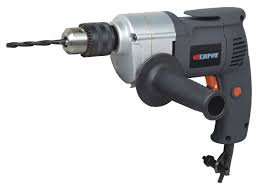 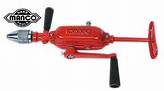 ইলেক্ট্রিক হ্যান্ড ড্রিল মেশিন
ব্রেস্ট ড্রিল মেশিন
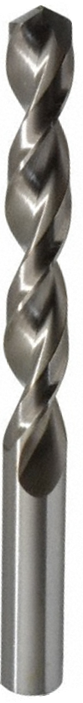 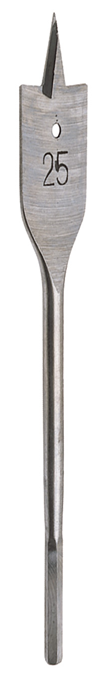 ফ্ল্যাট ড্রিল বিট
টুইস্ট ড্রিল বিট
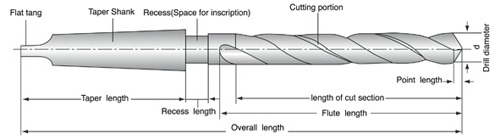 একটি টুইস্ট ড্রিল বিটের বিভিন্ন অংশ
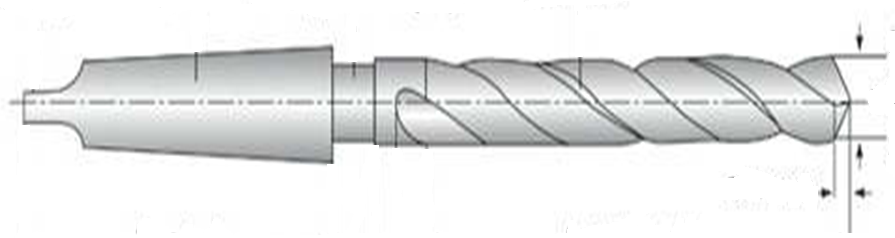 ফ্লুট
মার্জিন
কাটিং এজ
নেক
ট্যাং
ট্যাপার শ্যাংক
ব্যাস
ফ্লুটের দৈর্ঘ
ড্রিল বিট দৈর্ঘ
টুইস্ট ড্রিল বিট
একক কাজ
একটি টুইস্ট ড্রিল বিটের চিত্র এঁকে বিভিন্ন অংশ চিহ্নিত কর।
মূল্যায়ন
ড্রিলিং কী?
ড্রিল মেশিন কত প্রকার ও কী?
টুইস্ট ড্রিল বিট কোন ধরনের কাজে ব্যবহার করা হয়?
বাড়ির কাজ
একটি ফ্ল্যাট ড্রিল বিটের চিত্র অংকন করে বিভিন্ন চিহ্নত কর।
ধন্যবাদ